Legionella considerations for school reopening
Michigan Department of Health and Human Services
Dr. Sarah Lyon-Callo – Bureau Director and State Epidemiologist
Mike Wesenberg, REHS/RS – Environmental Health Specialist
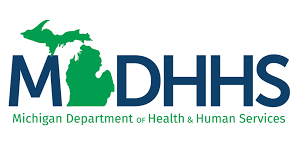 From Fresh Water to Clinical Disease
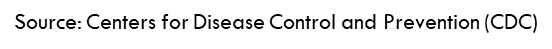 Simplified Reopening Guidance
Actions
Drain and flush hot water tanks
Flush building water systems
Clean and disinfect drinking fountains
Change drinking fountain water filters

Testing Objectives
Routine Legionella testing should be conducted to validate a comprehensive Water Management Program (WMP)
Establishing a baseline measurement for performance indicators
Evaluating potential growth and transmission sources
Investigating potential sources of environmental exposures for persons with disease
Summary
Key points
Creation of a Water Management Program (WMP) is imperative
Testing should be driven by the components of a comprehensive WMP

Questions
Contact your local Environmental Health Department for assistance
Reopening Guidance and Resources
CDC: Guidance for Reopening
EPA: Guidance for Reopening 
EGLE: Guidance for Reopening
EGLE: Guidance for Flushing School Plumbing
Building Reopening Checklist
Reopening Aquatic Venues 
CDC: Considerations When Working with Legionella Consultants
CDC Toolkit: Developing a Water Management Program to Reduce Legionella Growth & Spread in  Buildings 
ANSI/ASHRAE Standard 188-2018: Legionellosis: Risk Management for Building Water Systems 
ASHRAE Guideline 12-2020: Managing the Risk of Legionellosis Associated with Building Water Systems